Srednja škola „Bol”
UPUTE ZA IZRADU PREZENTACIJE ZAVRŠNOG RADA U POWERPOINTU
Sani Bodlović, prof.
Tanja Serdarević, prof., mag. bibl.
Bol, 7. 6. 2017.
sadržaj
Sadržaj prezentacije
Boje
Pozadina
Tekst
Fontovi
Slikovni materijali
Grafovi
Animacija
Autorsko pravo
prvi SLAJD
Prvi slajd treba sadržavati sljedeće podatke: 
naziv škole
naslov teme
ime i prezime kandidata uz oznaku razreda
ime i prezime mentora te 
školsku godinu.
Primjer
Srednja škola „Bol”


TEMA ZAVRŠNOG RADA:
Mladežni turizam u Hrvatskoj


Mentor:                                                                             Učenik:
Ana Anić, prof.                                                                Marko Marić, 4. b

Šk. g. 2016./2017.
DRUGI SLAJD
Drugi slajd treba imati naslov Sadržaj.

Na tom slajdu ne navodi se sadržaj rada nego prezentacije.
TREĆI SLAJD I OSTALI SLAJDOVI
Treći slajd treba sadržavati uvod u rad.

Na sljedećim slajdovima navodi se razrada teme.

Slajdovi trebaju sadržavati što manje teorije (podataka preuzetih iz literature), a što više navođenja praktičnih primjera ili iskustava iz vlastitog rada.
PREDZADNJI SLAJD
Na predzadnjem slajdu iznosi se zaključak.

U zaključku istaknite:
- samo glavne točke prezentacije
- iznesite zaključak koji proizlazi iz teme rada.

 Ponekad prezentaciju možete završiti i s jednostavnim pitanjem ili slajdom za pitanja.
Posljednji slajd
Posljednji slajd treba sadržavati popis literature za tekstualni dio rada.

Popis literature treba biti naveden u skladu s Uputama za pisanje završnog rada dostupnim na mrežnim stranicama Škole.
Boje
Držite se ograničenog broja boja i koristite ih dosljedno.

Koristite jednu boju za pozadinu, jednu za naslove i jednu za tekst na slajdovima.

Preporučuje se upotreba:
A) svijetlog teksta na tamnoj podlozi ili
B) tamnog teksta na svijetloj podlozi.
BOJE
Važno je postići kontrast između pozadine i teksta kako bi publika mogla pročitati tekst.
 Koristite boju da biste nešto naglasili, ali samo povremeno.

Korištenje različite boje za različite točke je nepotrebno.
Korištenje više boja odvraća pozornost i umara publiku.
POZADINA
Koristite svijetle pozadine.
Koristite istu pozadinu (template) kroz cijelu prezentaciju.






                                             Slika 1. Powerpoint pozadine (templates)
                                                   Preuzeto s: http://blog.scottlogic.com/2011/12/19/a-metro-themed-powerpoint-template.html   (6. 6. 2017.)
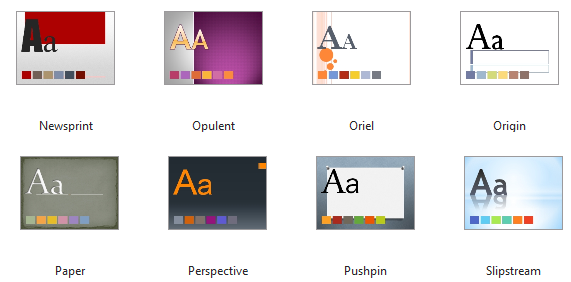 Tekst
Naslov treba upućivati na temu slajdova.

Tekst treba biti kratak, formuliran u obliku natuknica.

Jedan slajd ne bi trebao imati više od šest redaka teksta. 
Poželjno je da prezentacija ima što manje slajdova samo s tekstom.
TEKST I SLIKE
Ako tekst prati slikovni materijal, količina teksta treba biti prilagođena.
Slika 2. Održavanje PPT prezentacije. 
                                    Preuzeto s: http://os-tenja.skole.hr/kutak_za_u_enike/zanimljive_prezentacije  
                                        (6. 6. 2017.)
Fontovi
Odaberite fontove koji su jasni i čitljivi.

Ne preporučuje se upotreba velikih slova (ALL CAPS) jer otežava čitanje teksta.

Ne koristite više od dva fonta za jedan slajd (jedan za naslov i drugi za podnaslove i tekst).
FONTOVI
Koristite isti font na svim slajdovima.

Koristite najmanje font 18.

Koristite različite veličine fontova za glavne i sporedne natuknice.
Slikovni materijal
Slike trebaju biti dovoljno velike da ih publika može jasno vidjeti.

Odaberite slikovne materijale u visokoj rezoluciji.

Tablice, grafikoni i slike trebaju imati naslov koji upućuje na njihov sadržaj.
AUTORSKO PRAVO
Potrebno je navesti izvore iz kojih su preuzeti grafikoni, tablice i slike.
Izvor se navodi u fontu veličine 10 ispod materijala koji je preuzet.

Izvori iz kojih je preuzet tekstualni dio prezentacije navode se na posljednjem slajdu u popisu literature.
Animacija
Animacija je način na koji objekti ulaze i izlaze sa slajda.

Broj animacijskih efekata treba biti ograničen.
Koristite ih dosljedno.
PRAVOPIS
Provjerite prezentaciju tražeći:
pravopisne pogreške
ponavljanje riječi
gramatičke pogreške.

Zamolite nekoga da vam pregleda prezentaciju.
LITERATURA
1. Lucas, Stephen E. Umijeće javnog govora, Mate, Zagreb, 2015.
2. Prezentacije.org. URL: http://prezentacije.org/izrada-prezentacije/  (6. 6. 2017.)
3. Privatna ekonomsko-informatička škola. Upute za izradu PPT prezentacije. URL: http://ss-privatna-skola-futura.skole.hr/upload/ss-privatna-ekonomskoinformaticka-zg/docman/1043/1/upute_za_izradu_ppt_prezentacije.pdf  
(6. 6. 2017.)
4. Upute za izradu PPT prezentacije. URL: https://view.officeapps.live.com/op/view.aspx?src=http%3A%2F%2Fneuron.mefst.hr%2Fdocs%2Fkatedre%2Ffizikalna_med_rehab%2FKratke_upute_%2520za_izradu_ppt_prezentacije.ppt  (6. 6. 2017.)